新市國中性剝削防治宣導
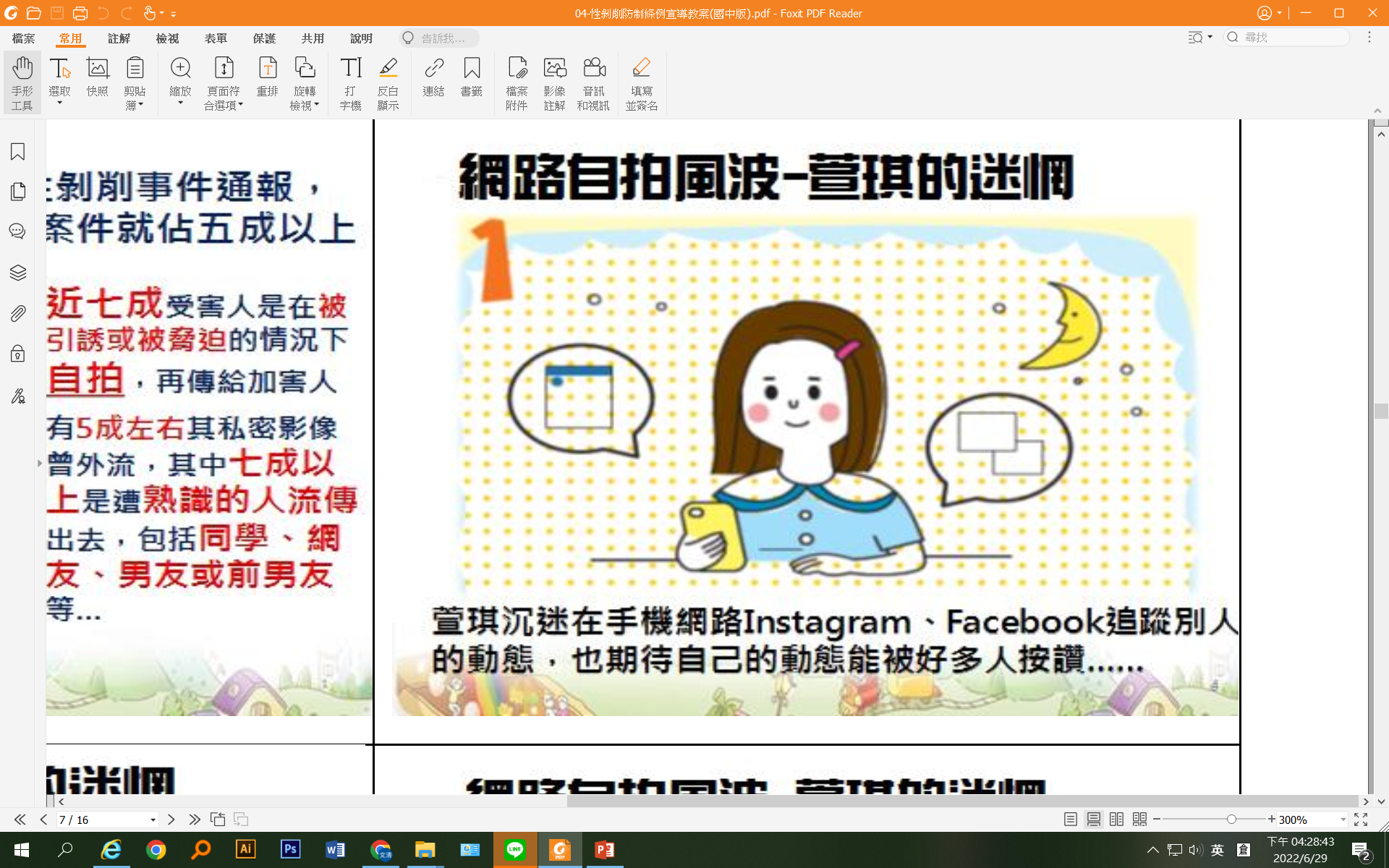 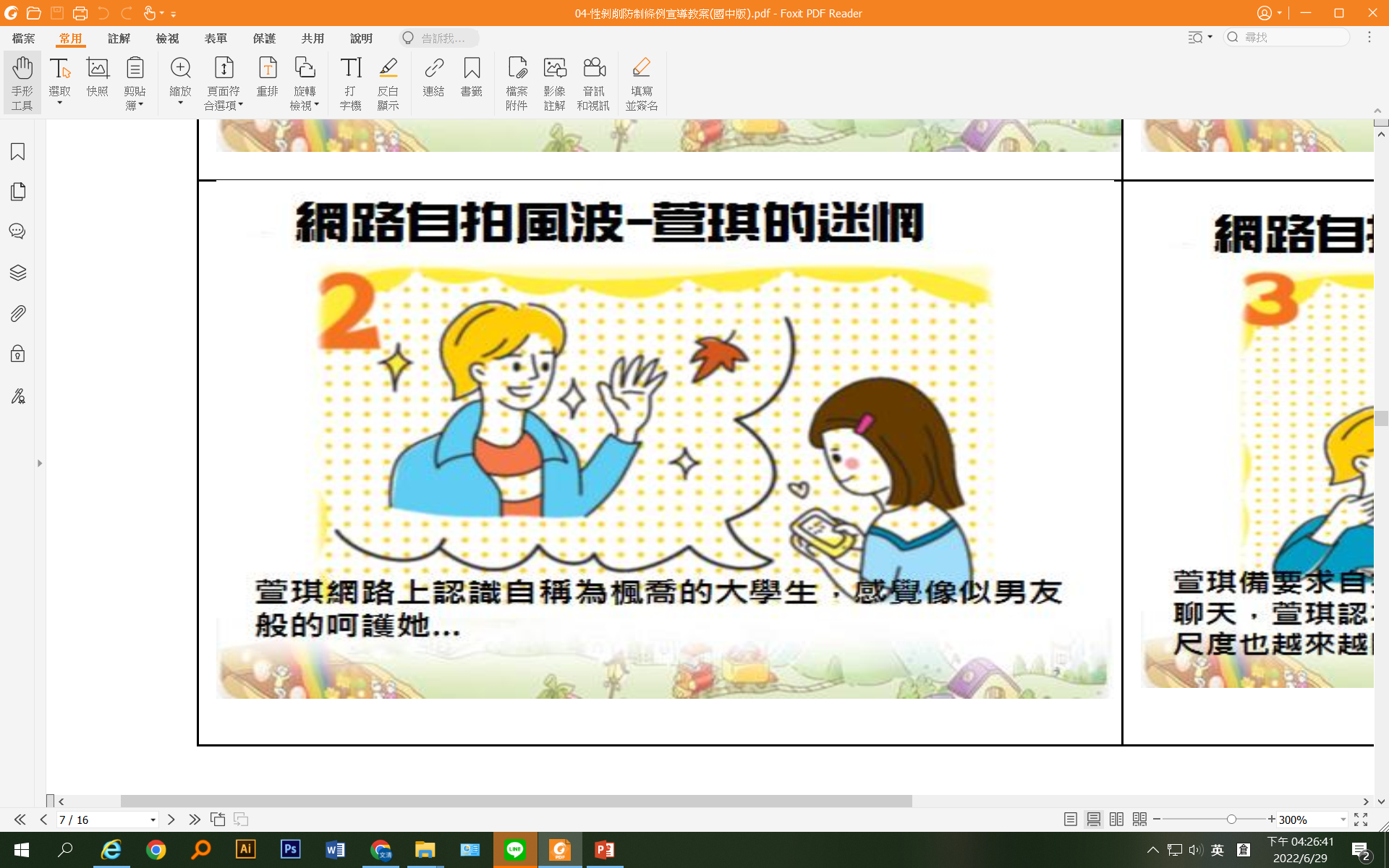 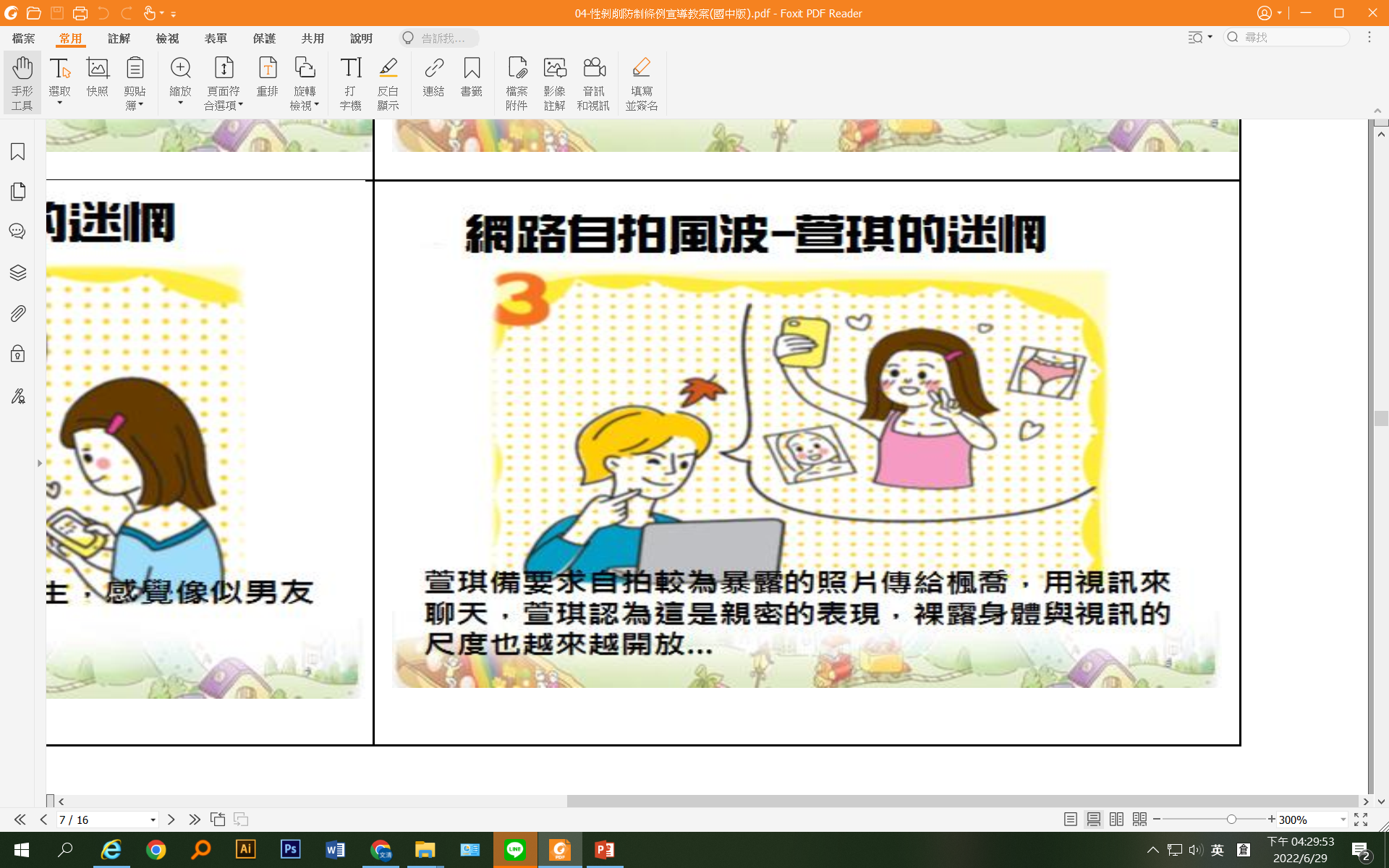 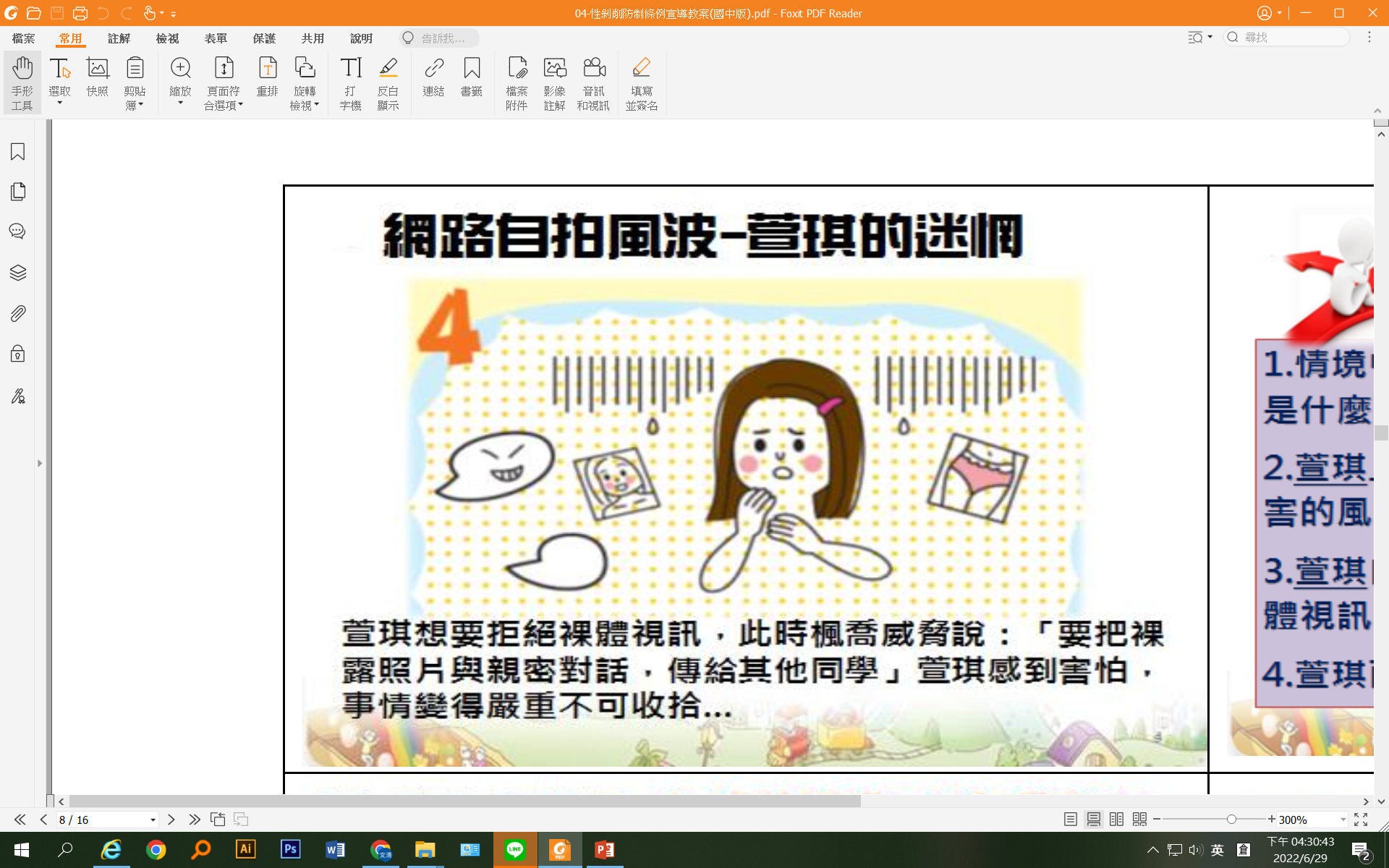 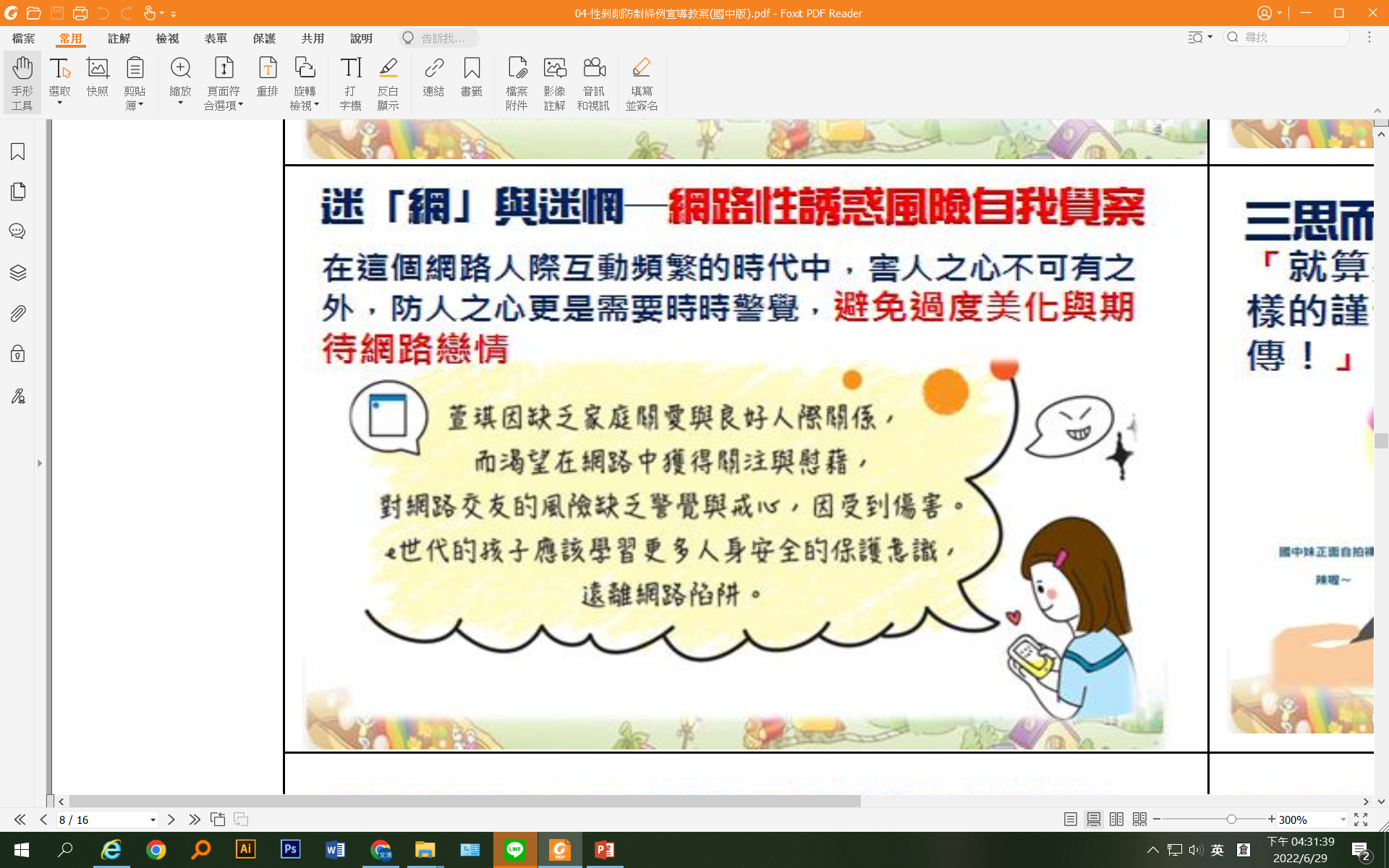 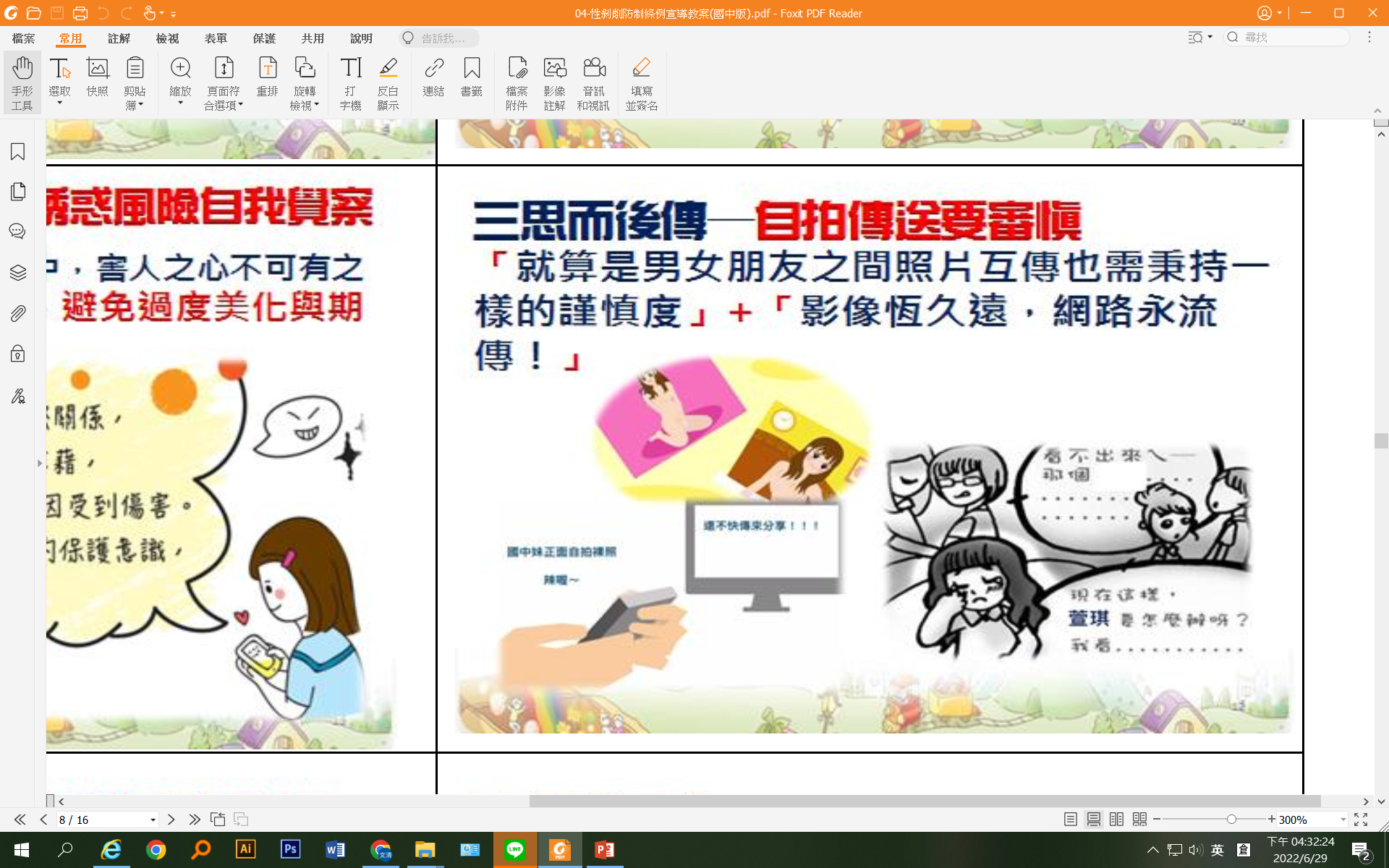 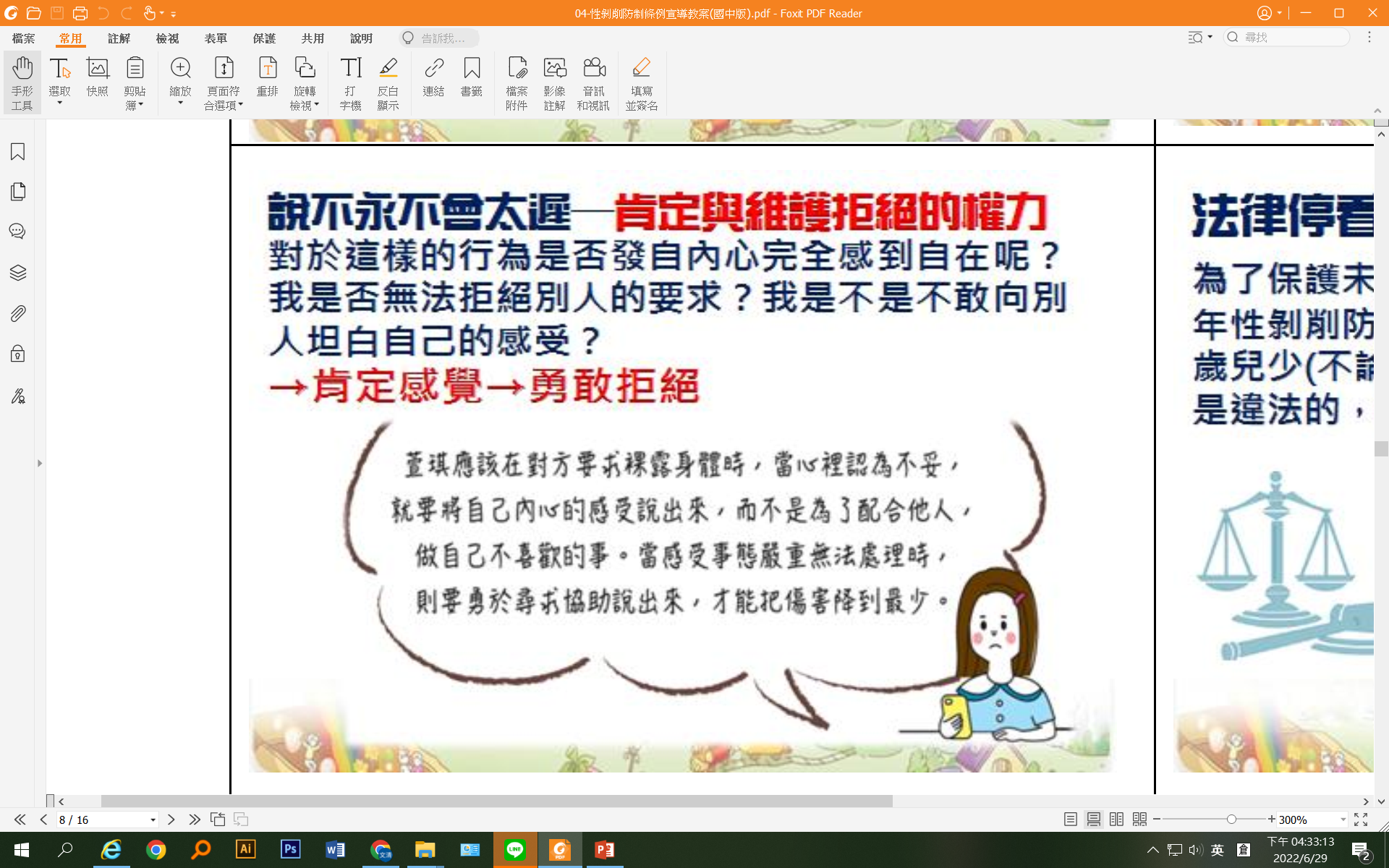 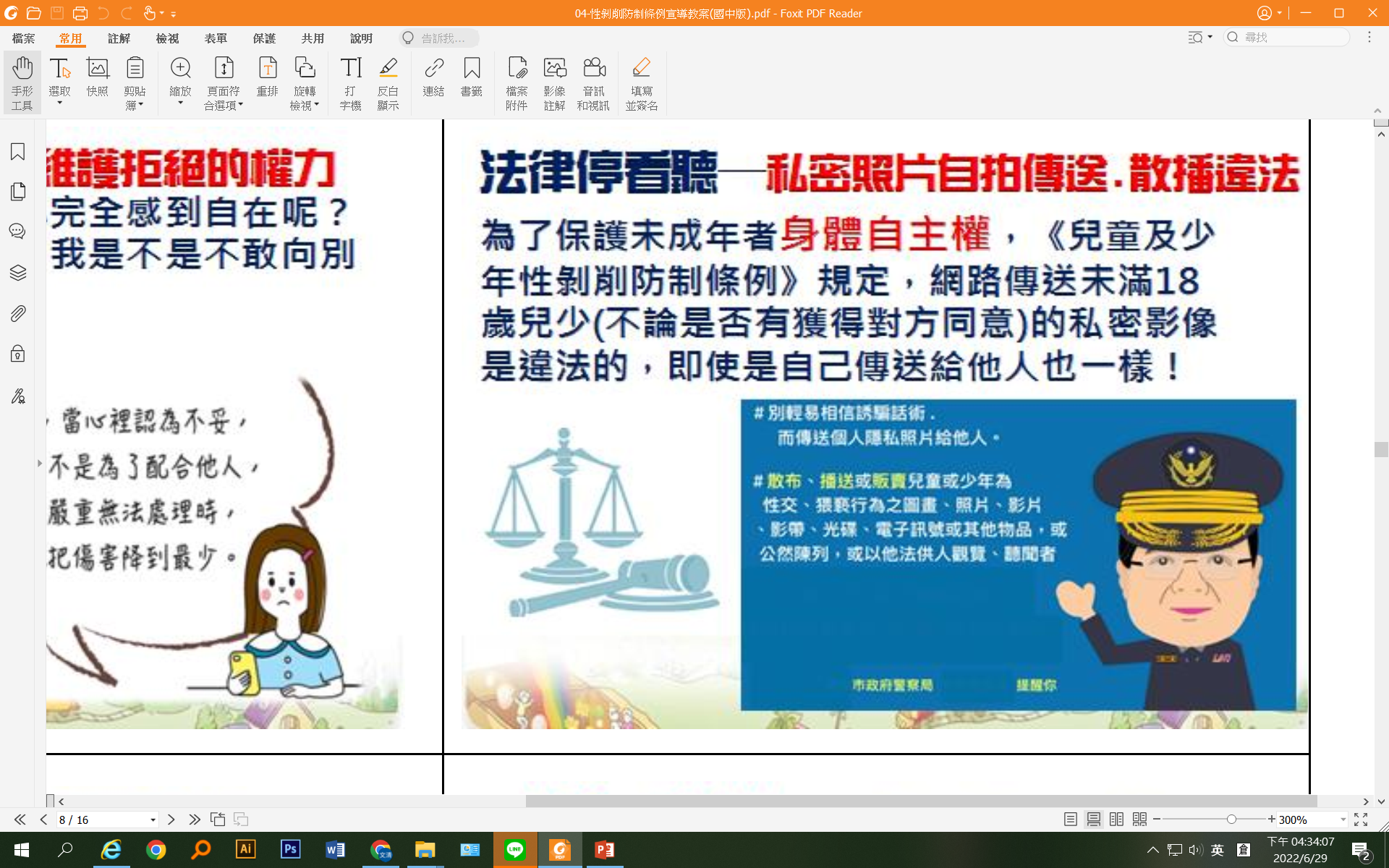